Dvojtýždňová stáž v TATRA TRUCKS A.s Erasmus+Prax tretiakov pre potreby praxe II.
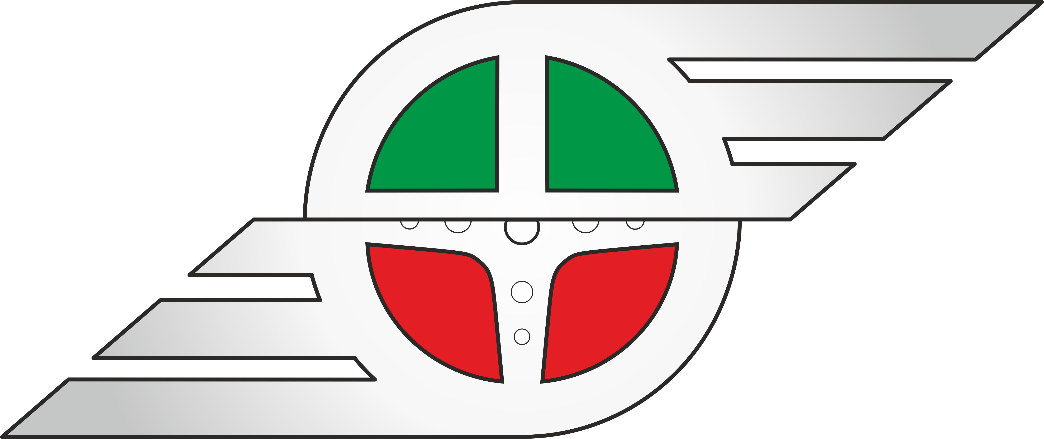 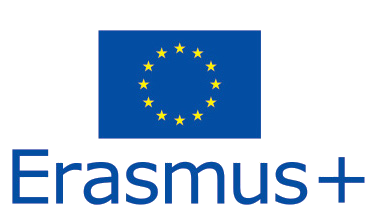 Ako sme sa na takúto prax dostali?
Práca profesorov.
Motivačný list. 
Výber žiakov.
Začiatok praxe. Od 20.5 – 31.5.2019.
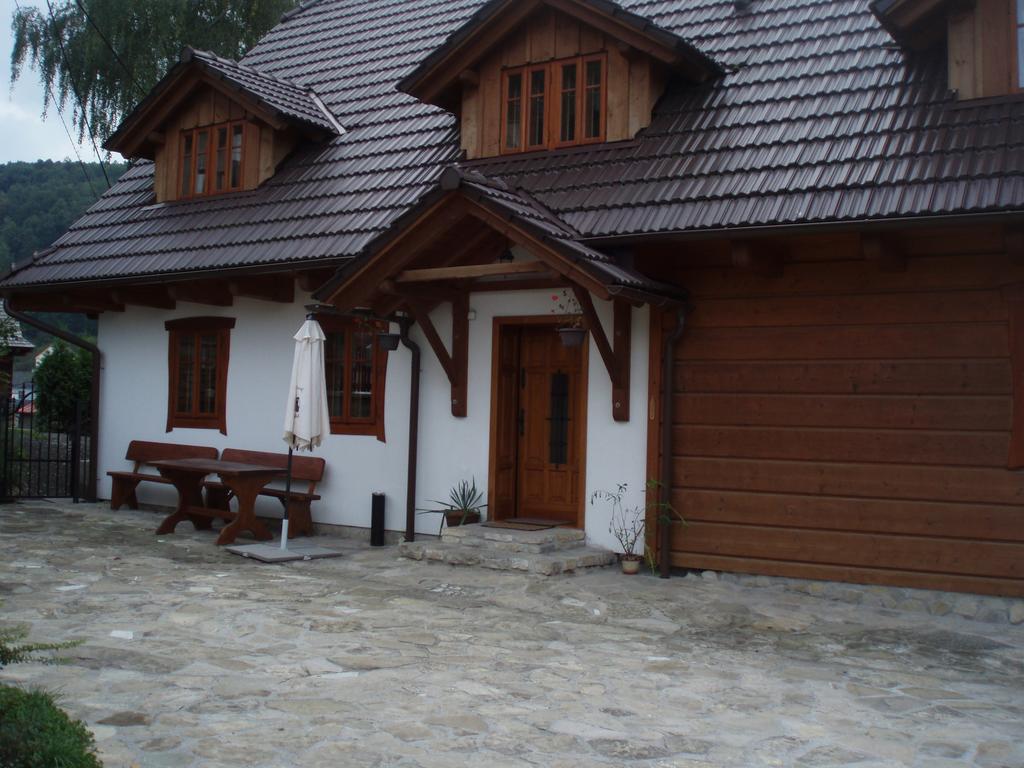 Ubytovanie.
Penzión v Podhradí.
Stravovanie.
Okolie penziónu.
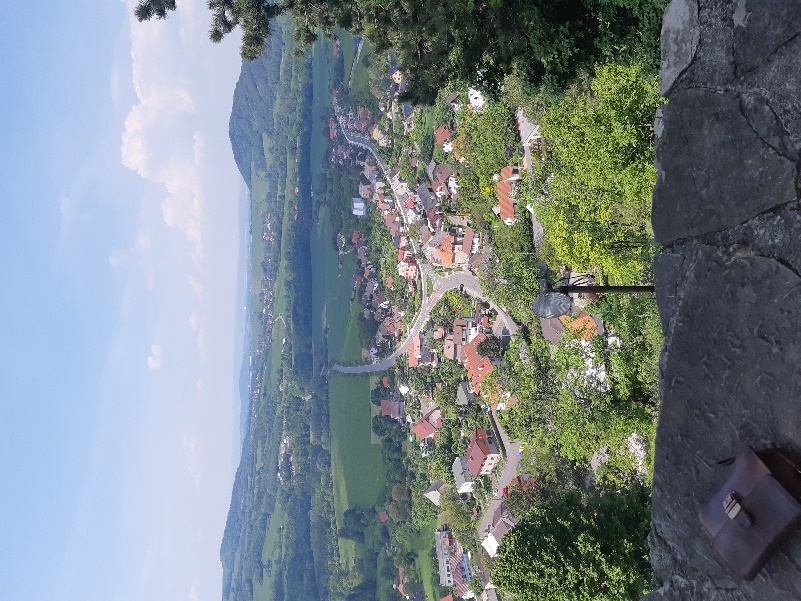 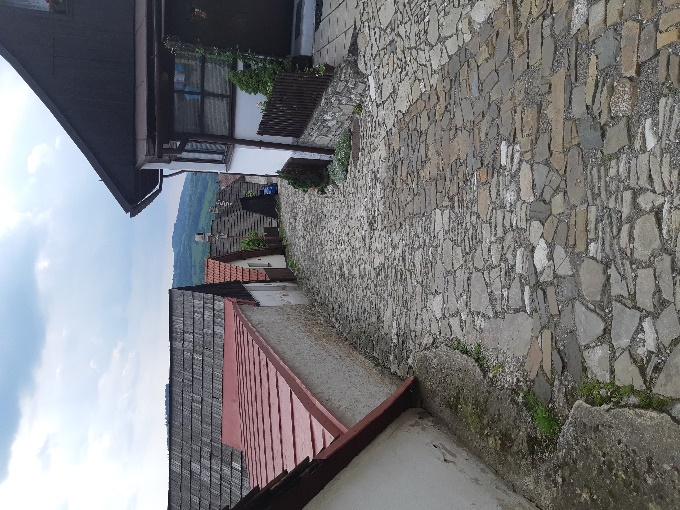 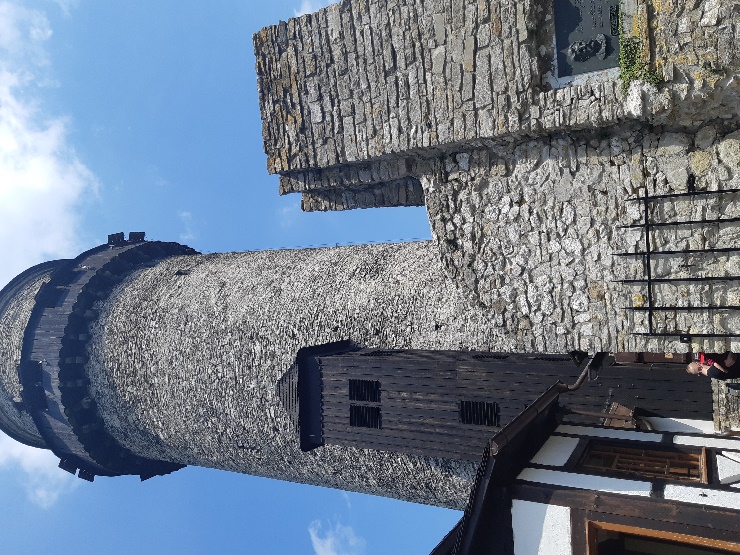 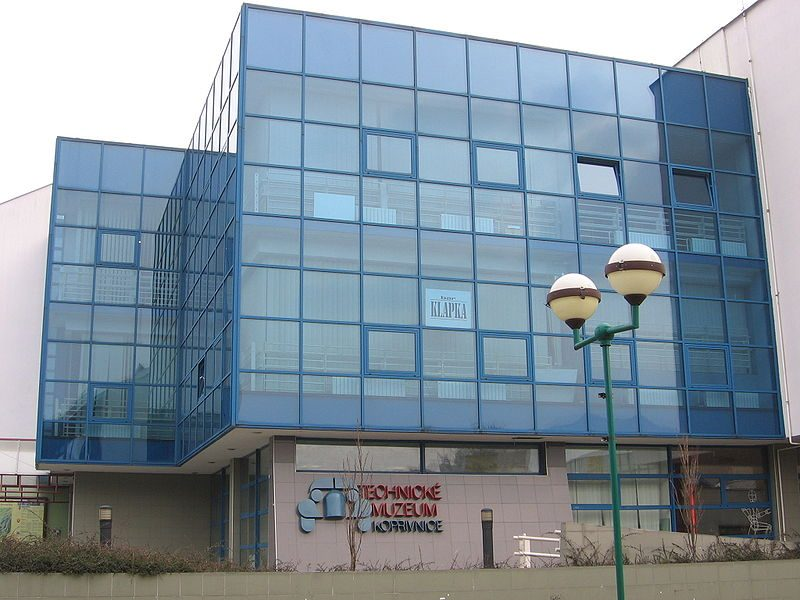 VOĽNÝ ČAS
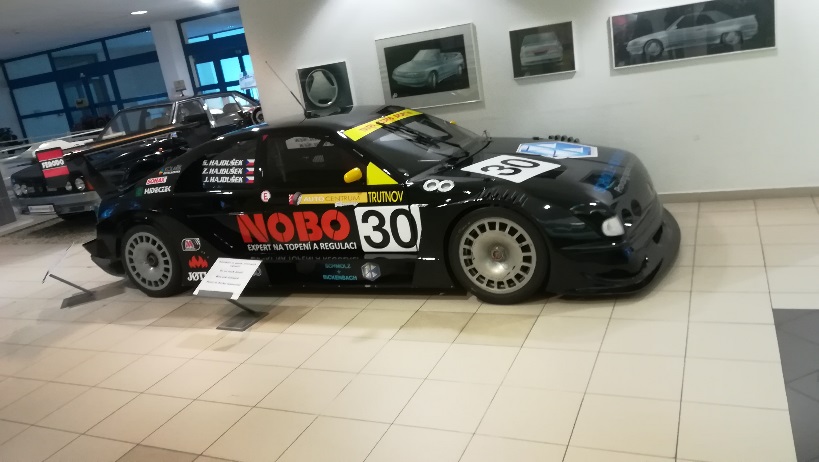 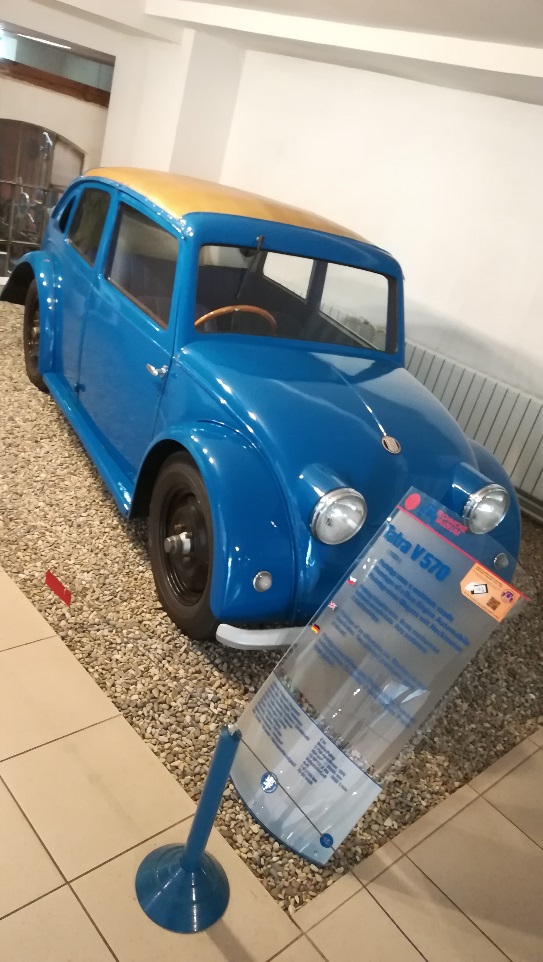 Návšteva technického múzea Tatra Kopřivnice
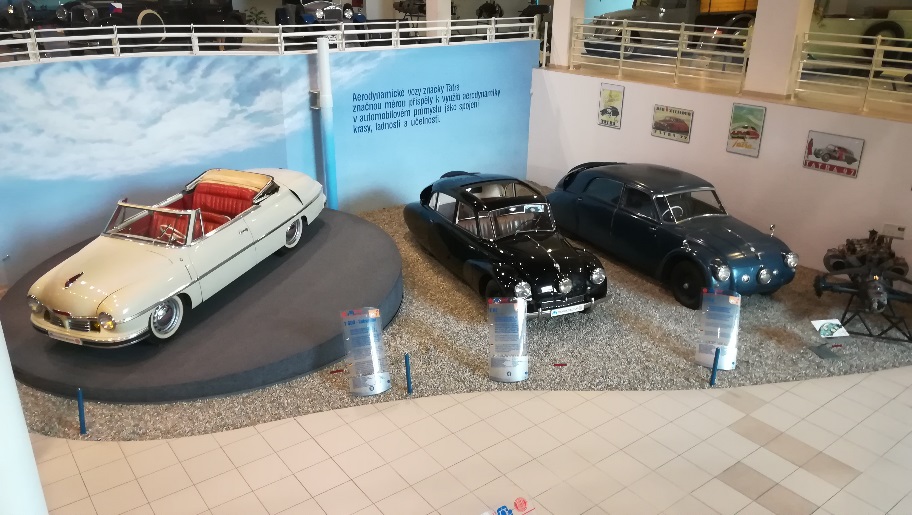 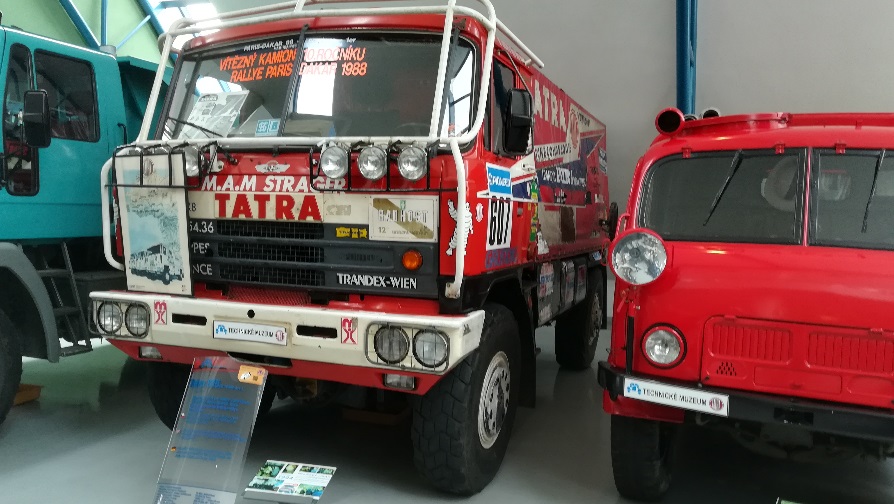 Spoločnosť TATRA TRUCKS a.s.
Firma v ,ktorej sme strávili dva týždne.
Kopřivnice
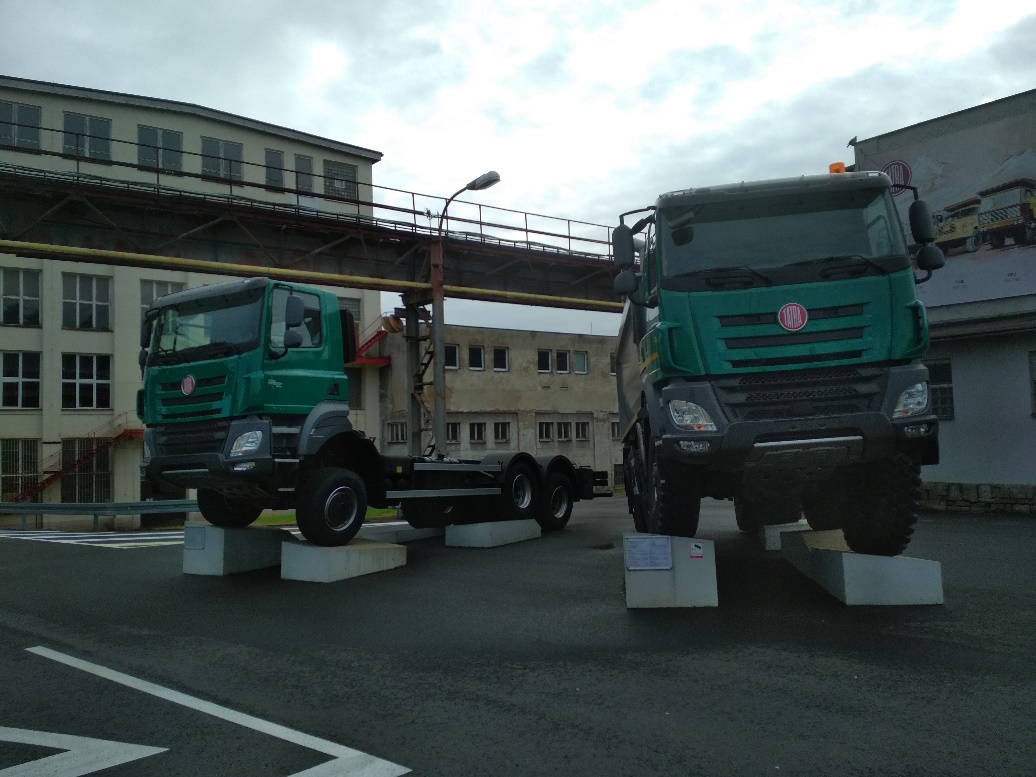 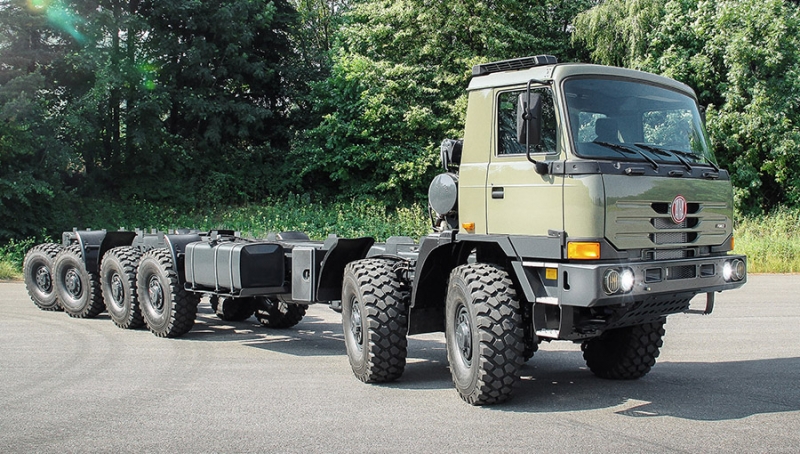 Ako prebiehala naša prax.
Striedanie pracovísk.
Pracovná doba.
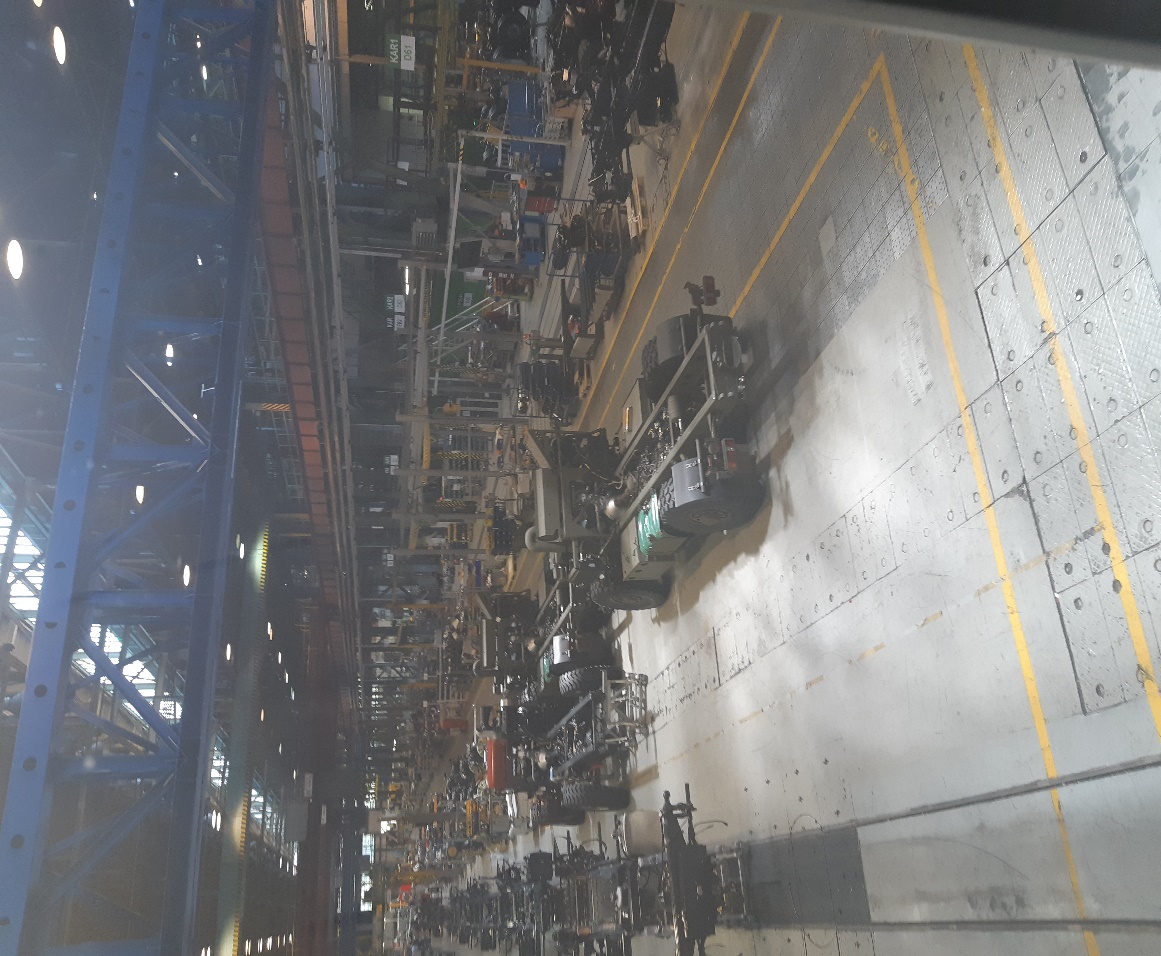 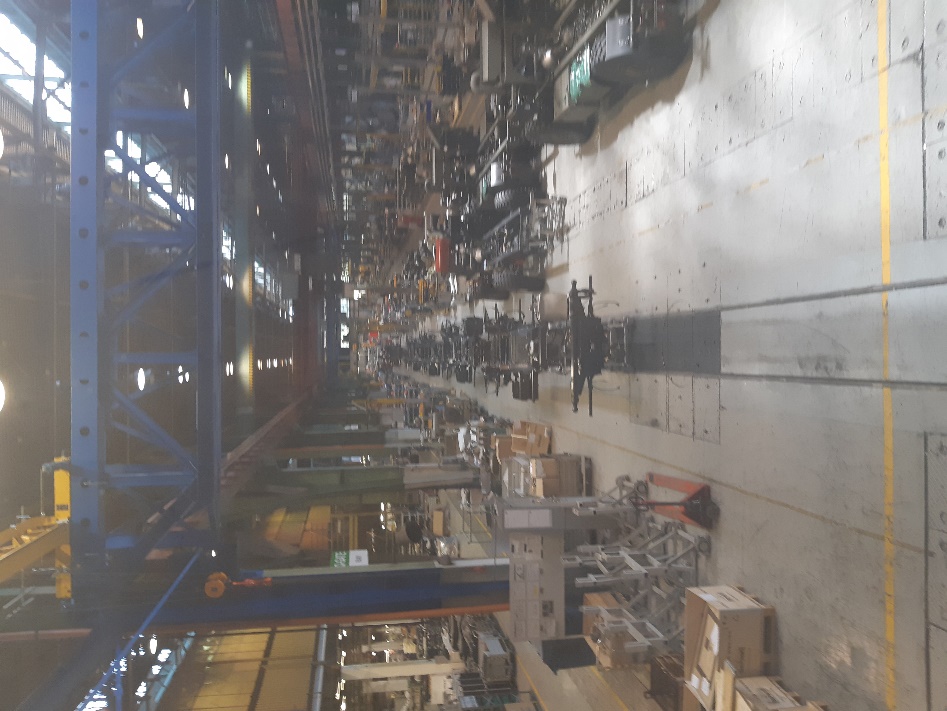 Diagnostika EBS.
Jednotka vzdelávacieho výstupu.
Oboznámenie sa s pracoviskom
 a s pracovnými nástrojmi.


Vykonanie diagnostiky 
s pomocou zodpovednej osoby.
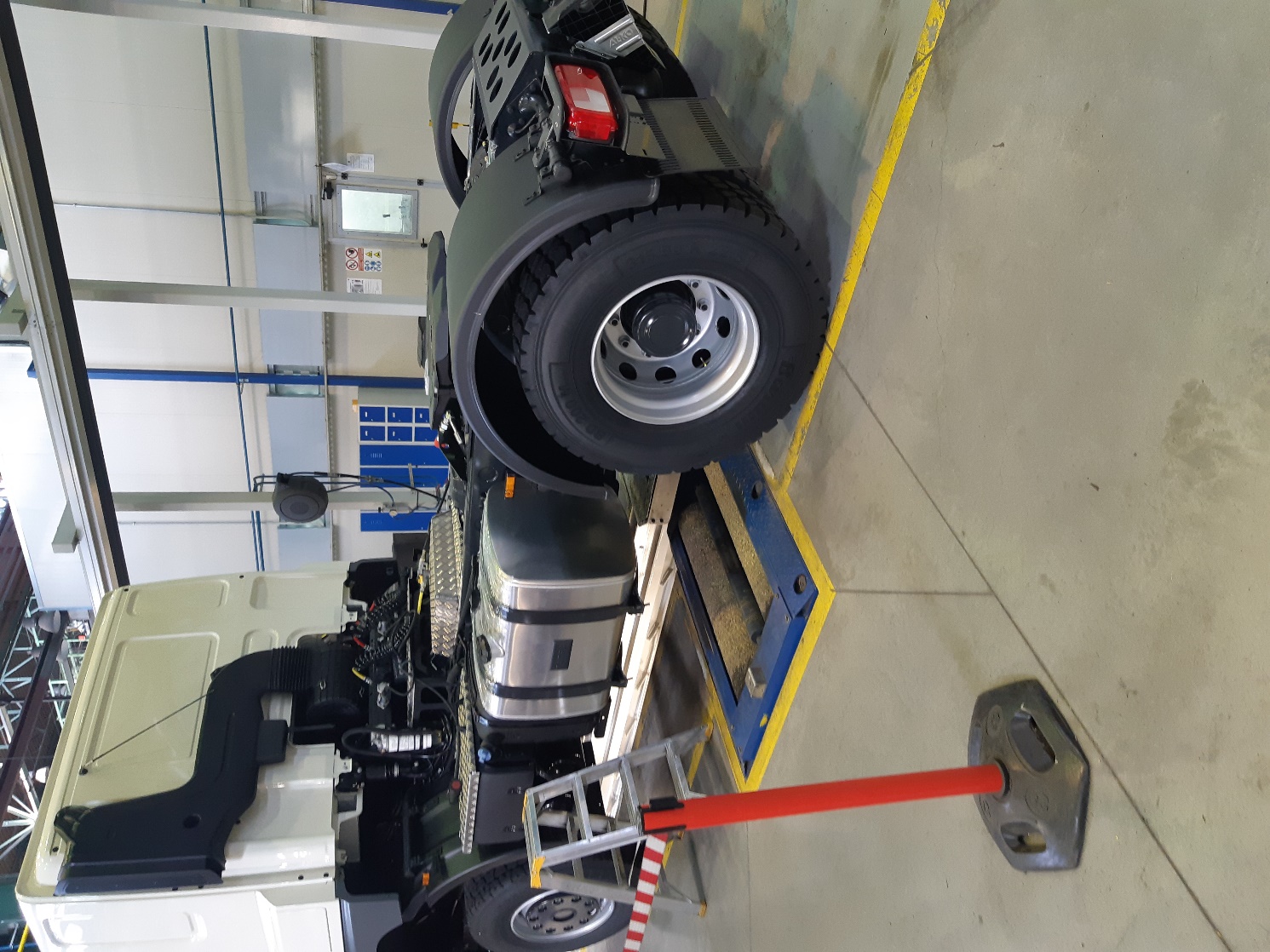 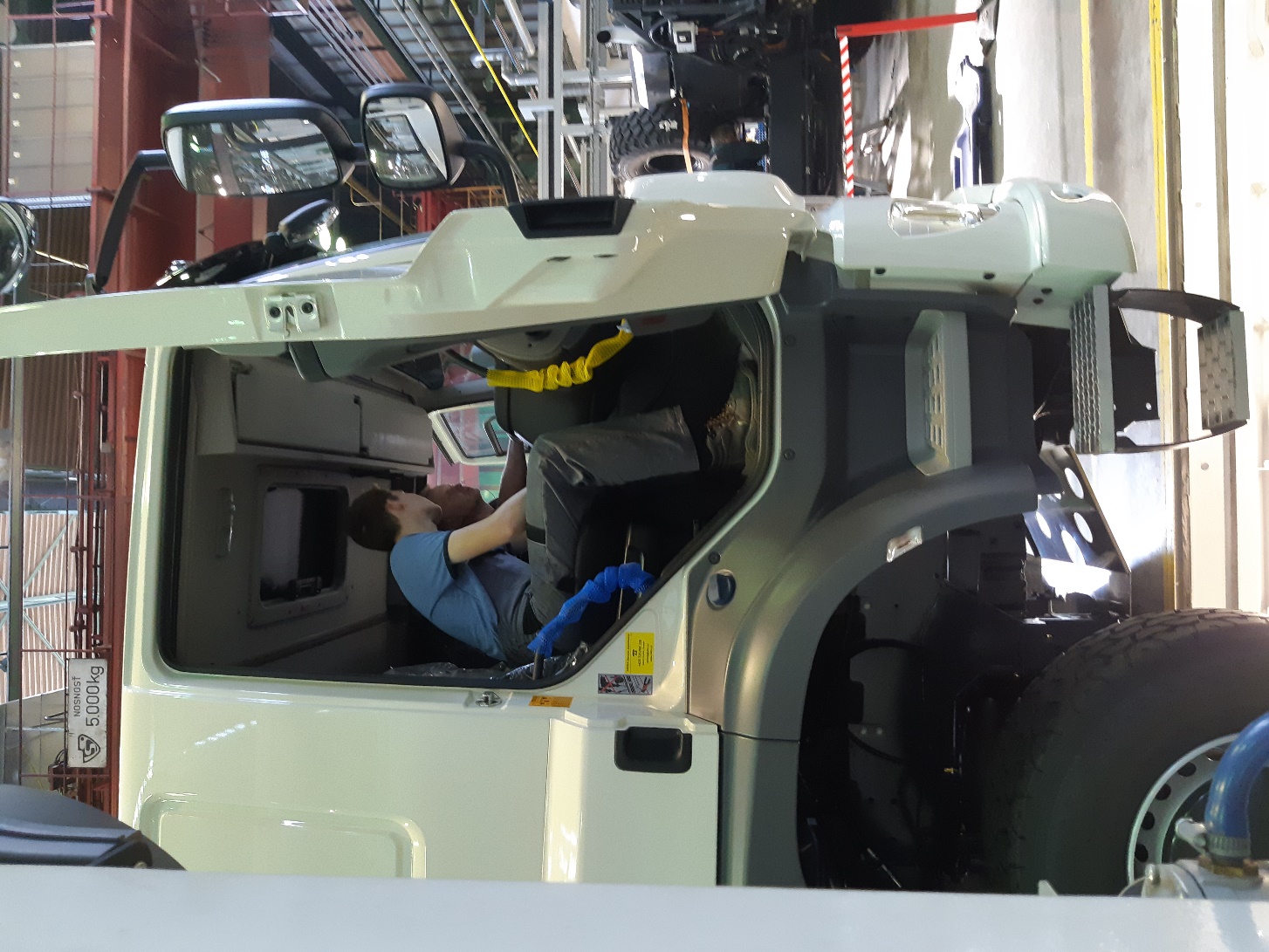 Bonusové pracovisko.
Nastavovanie geometrie kolies.
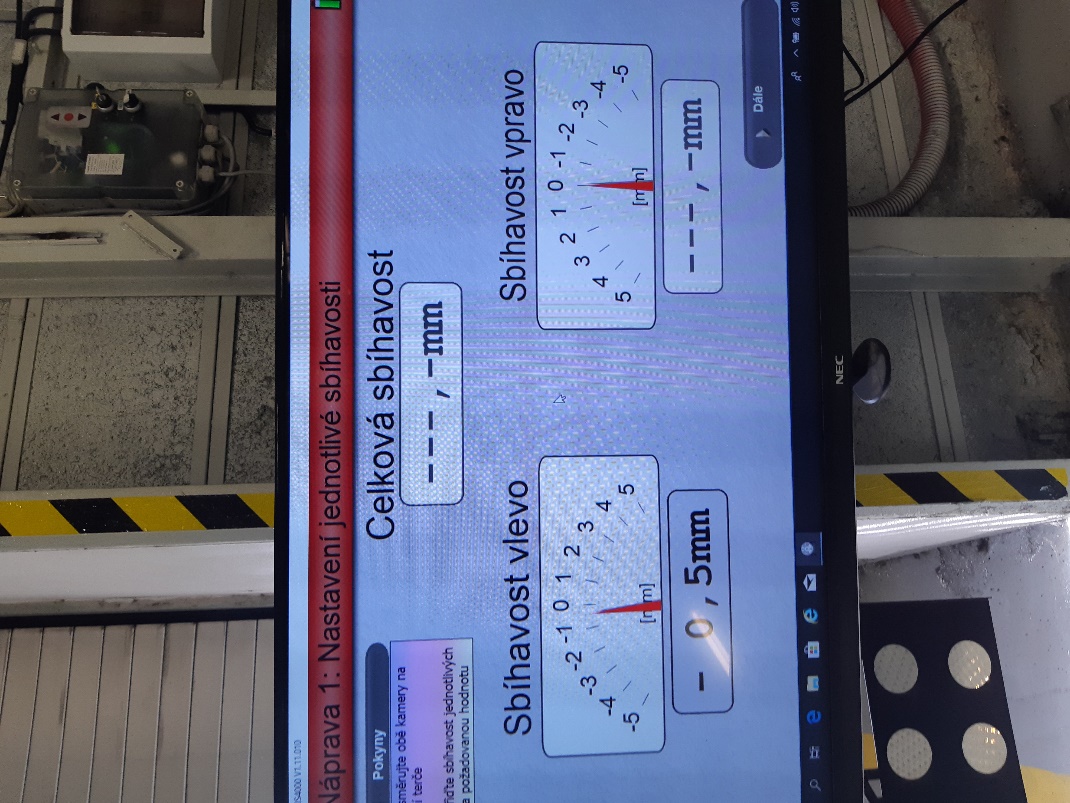 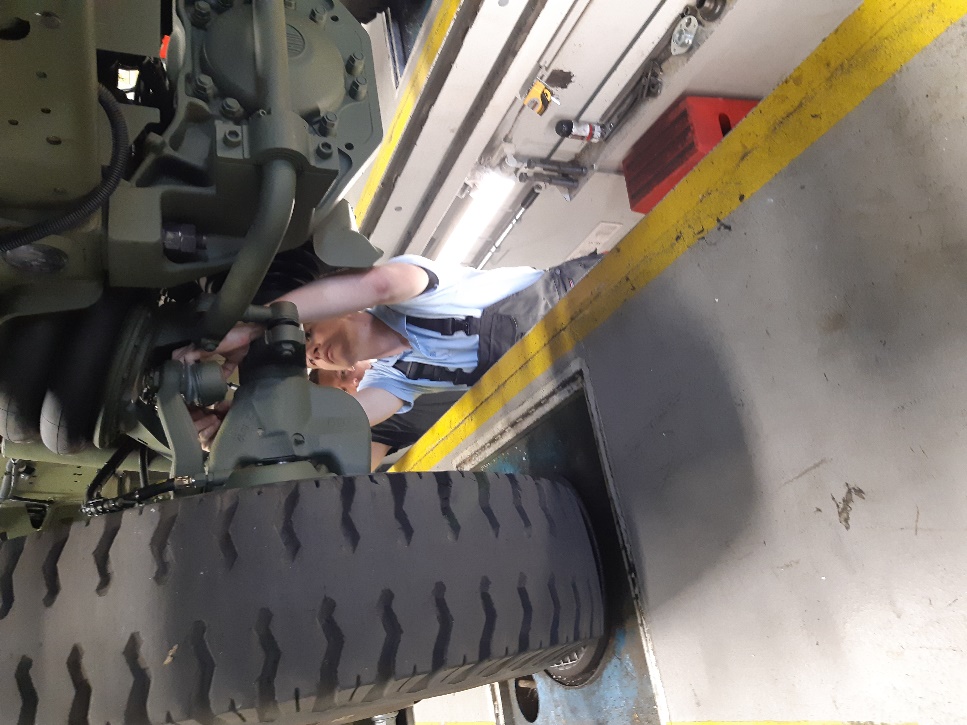 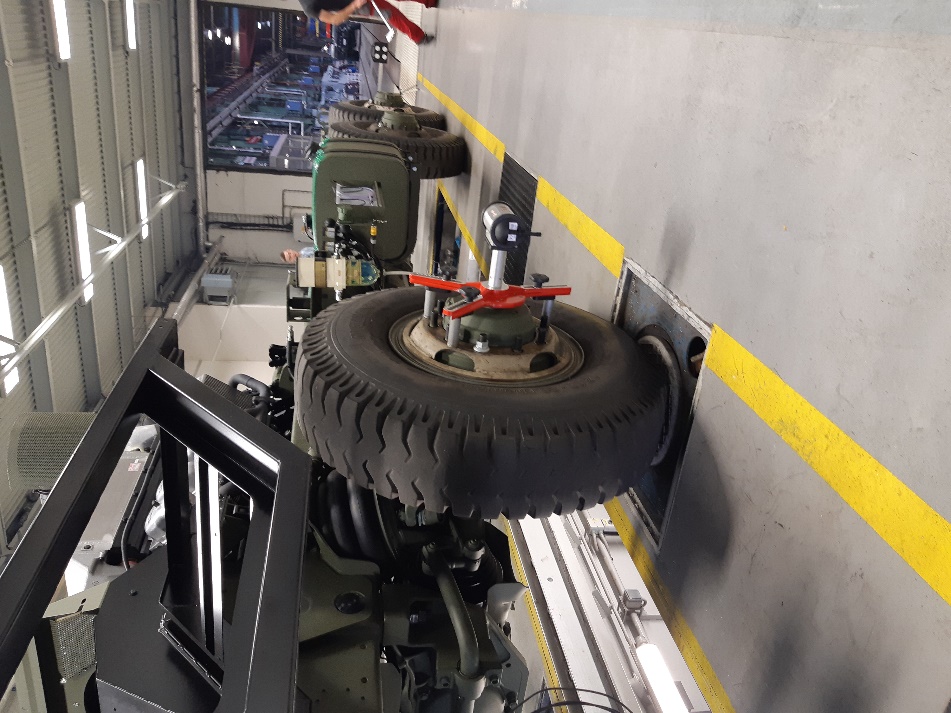 Montáž rámov.
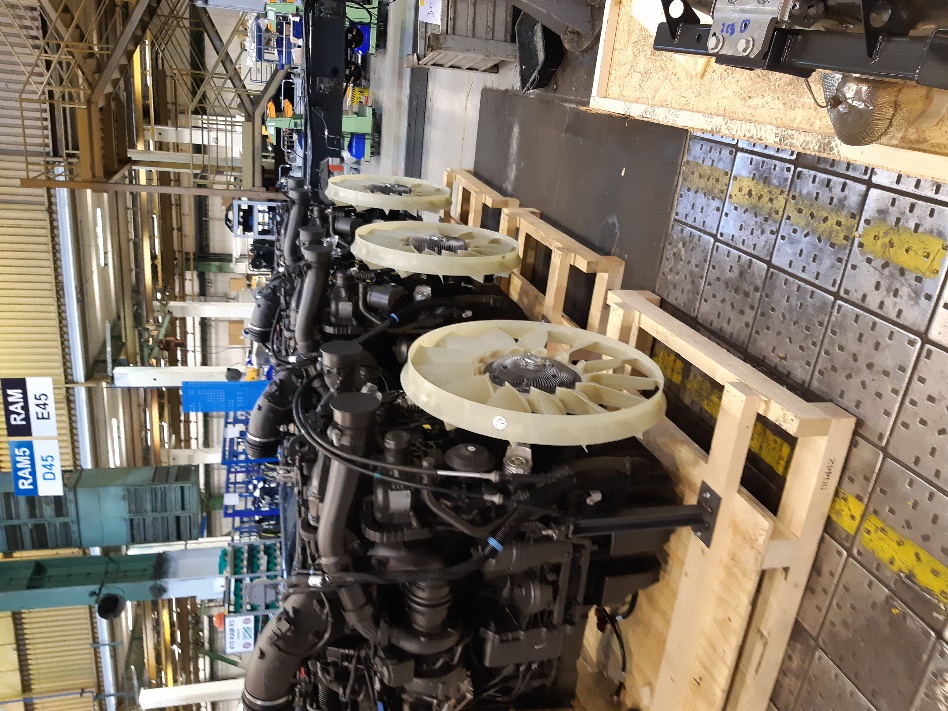 Príprava komponentov a súčiastok na vozidlo Tatra.
Samotná montáž komponentov na rám.
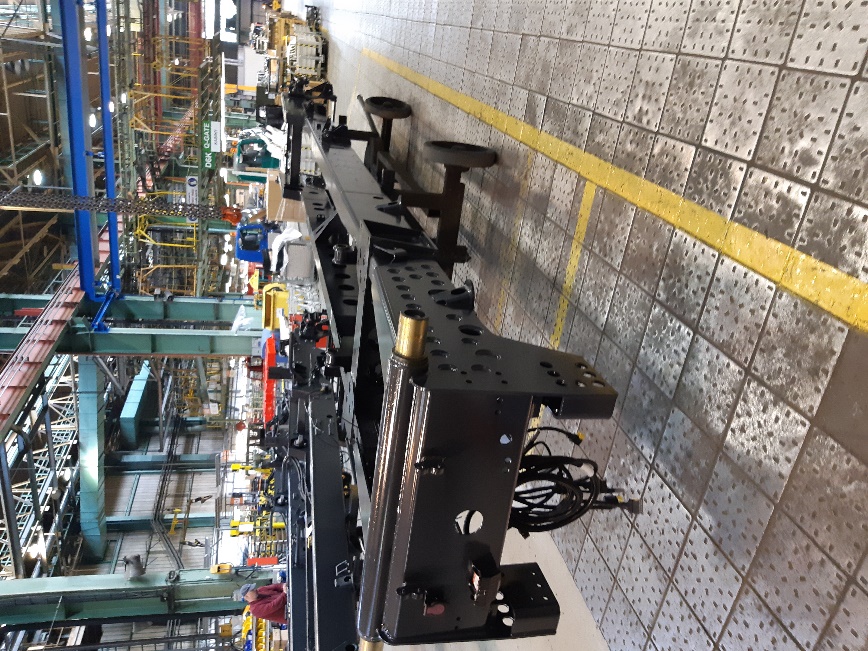 Montáž podvozkov.
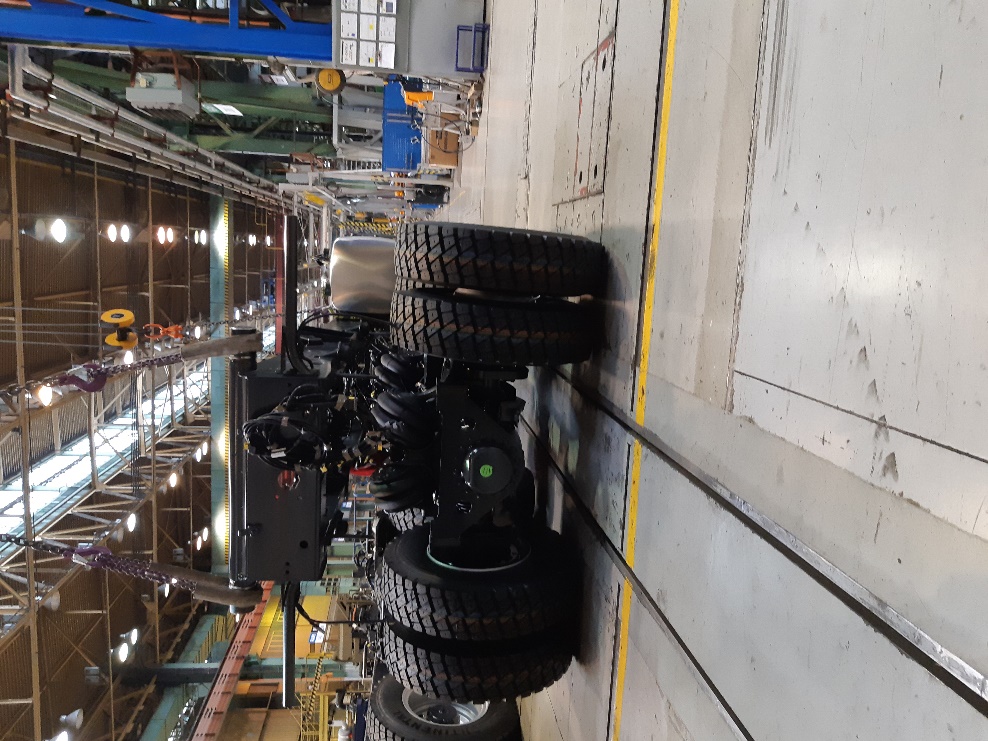 Skompletizovanie náprav a celého podvozku.
Finálna montáž rámu na podvozok.
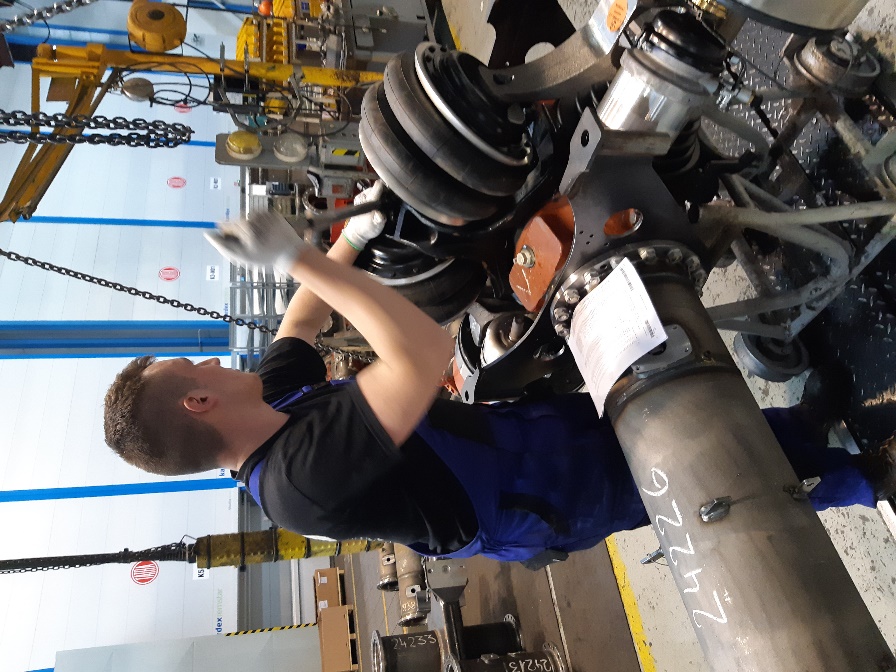 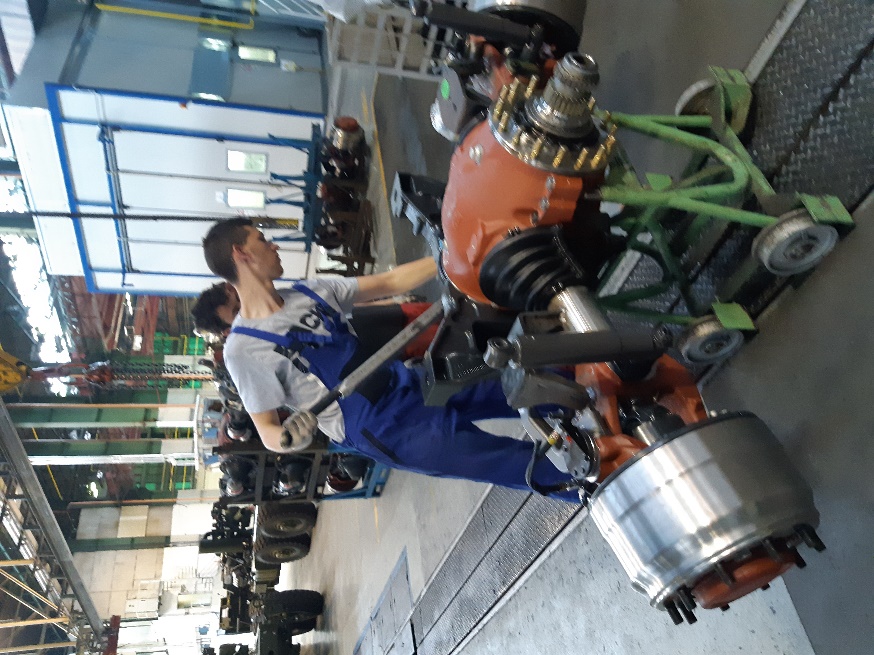 Montáž Kabín.
Príprava kabíny na montáž.
Skúška tesnosti kabíny.
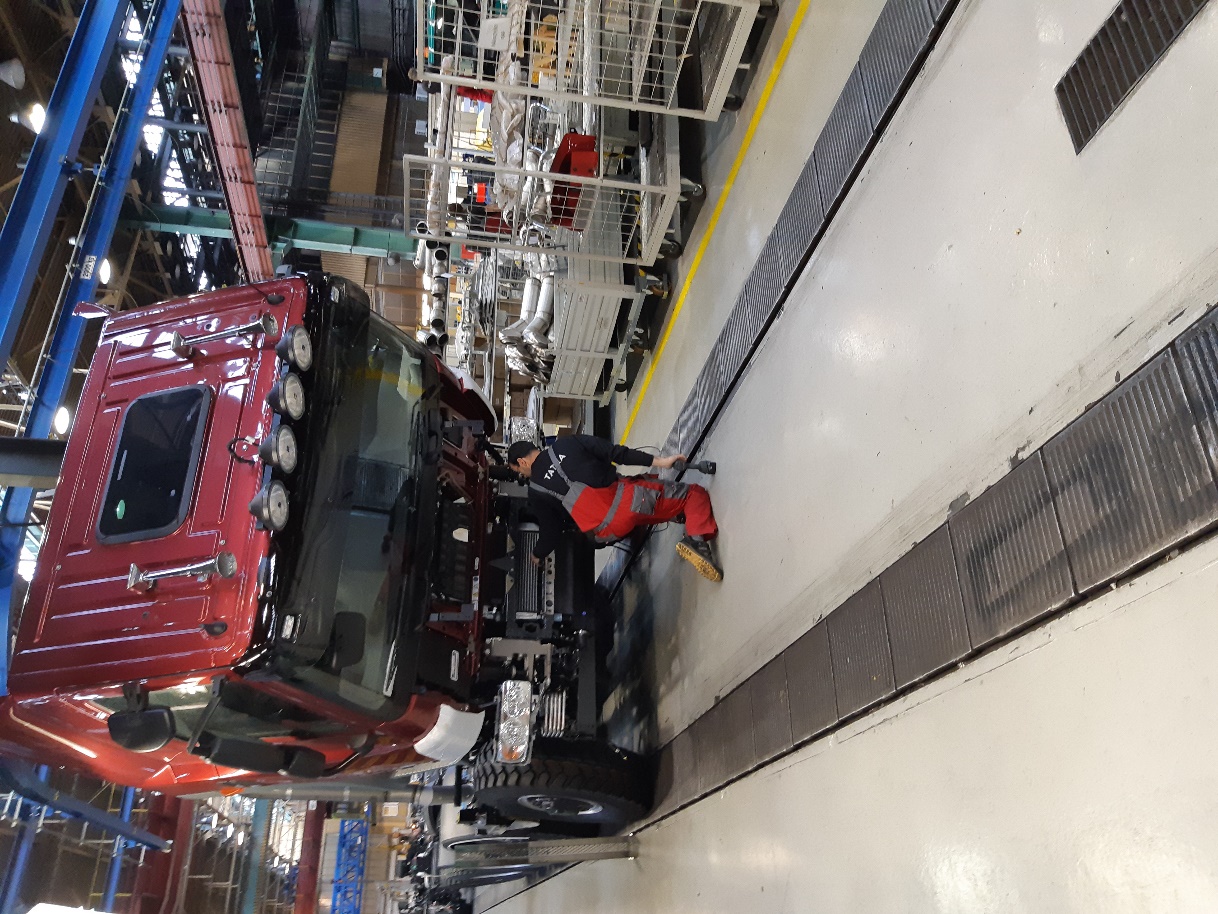 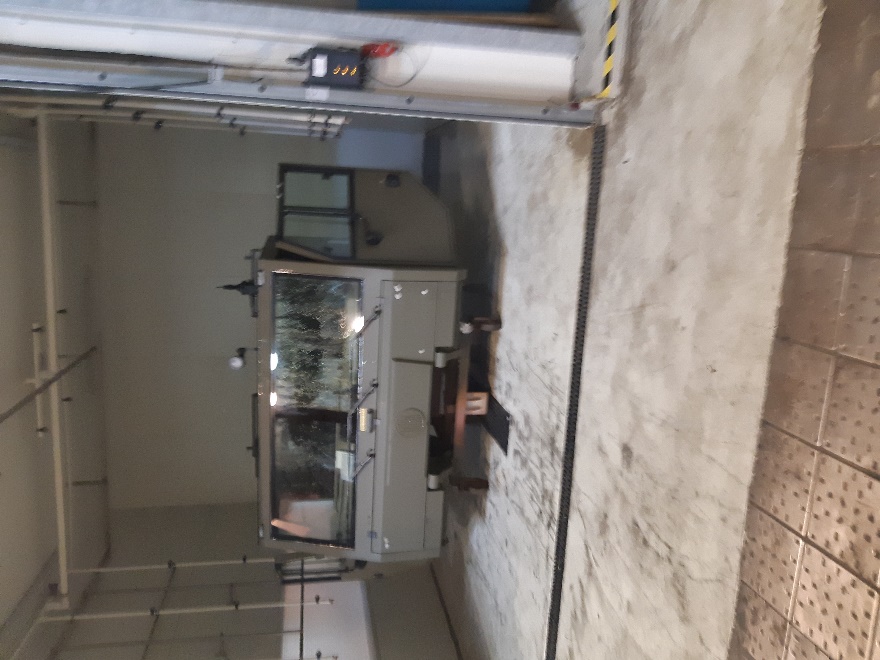 Prvá jazda dokončeného vozidla.
Polygon Tatra.
90 Ha plocha, 21km testovacích tratí.
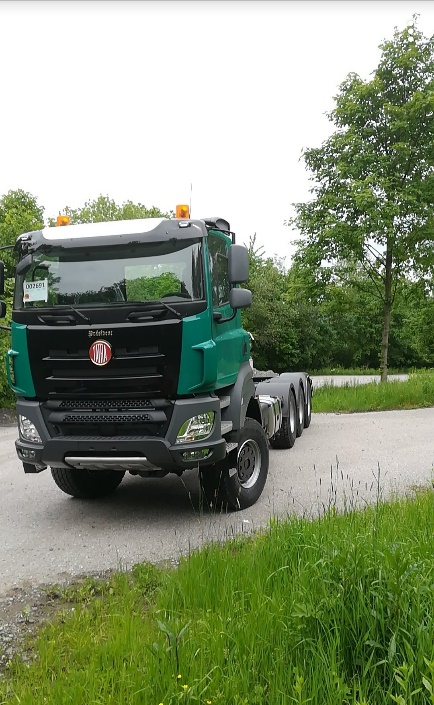 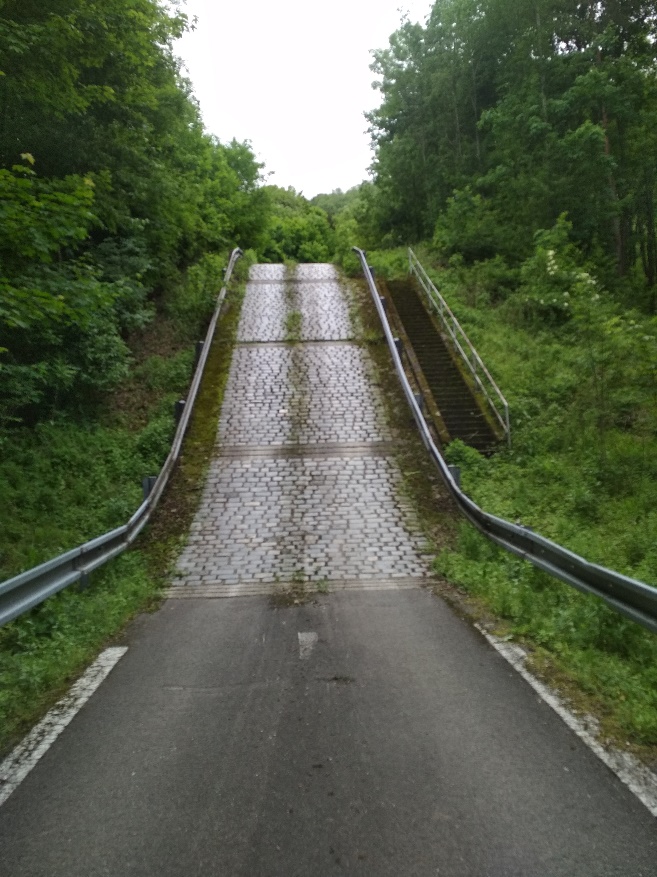 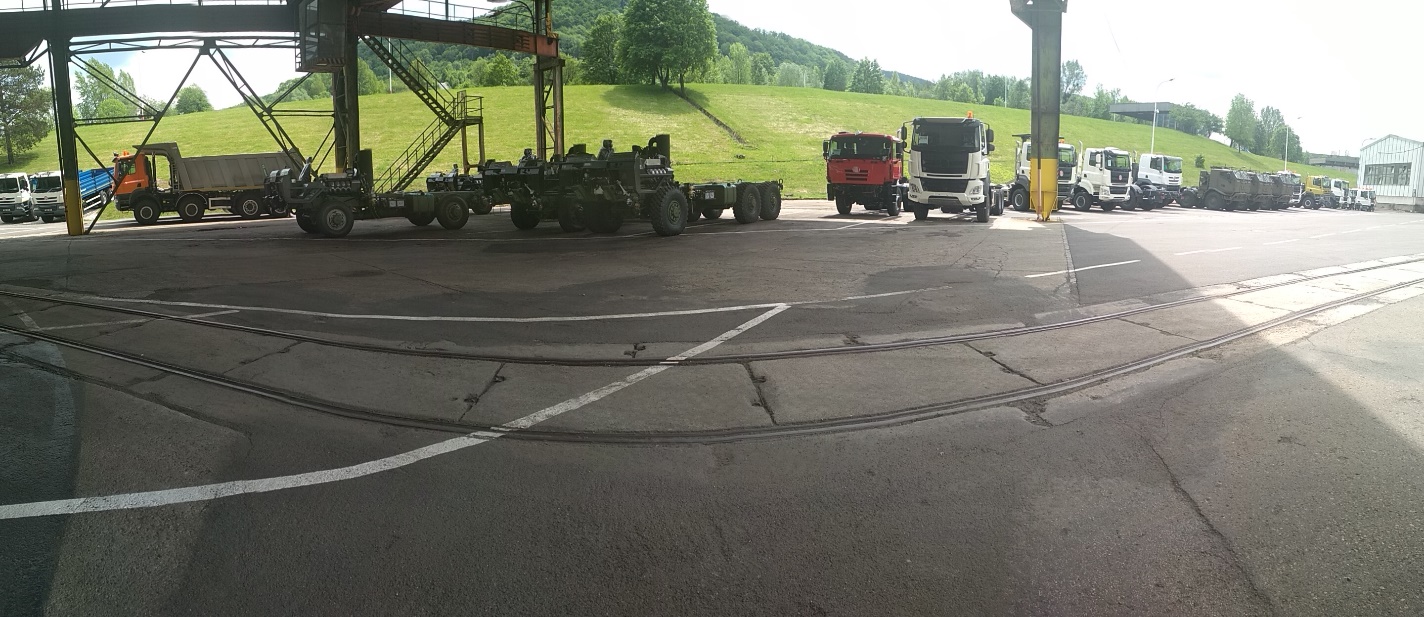 Záver našej praxe.
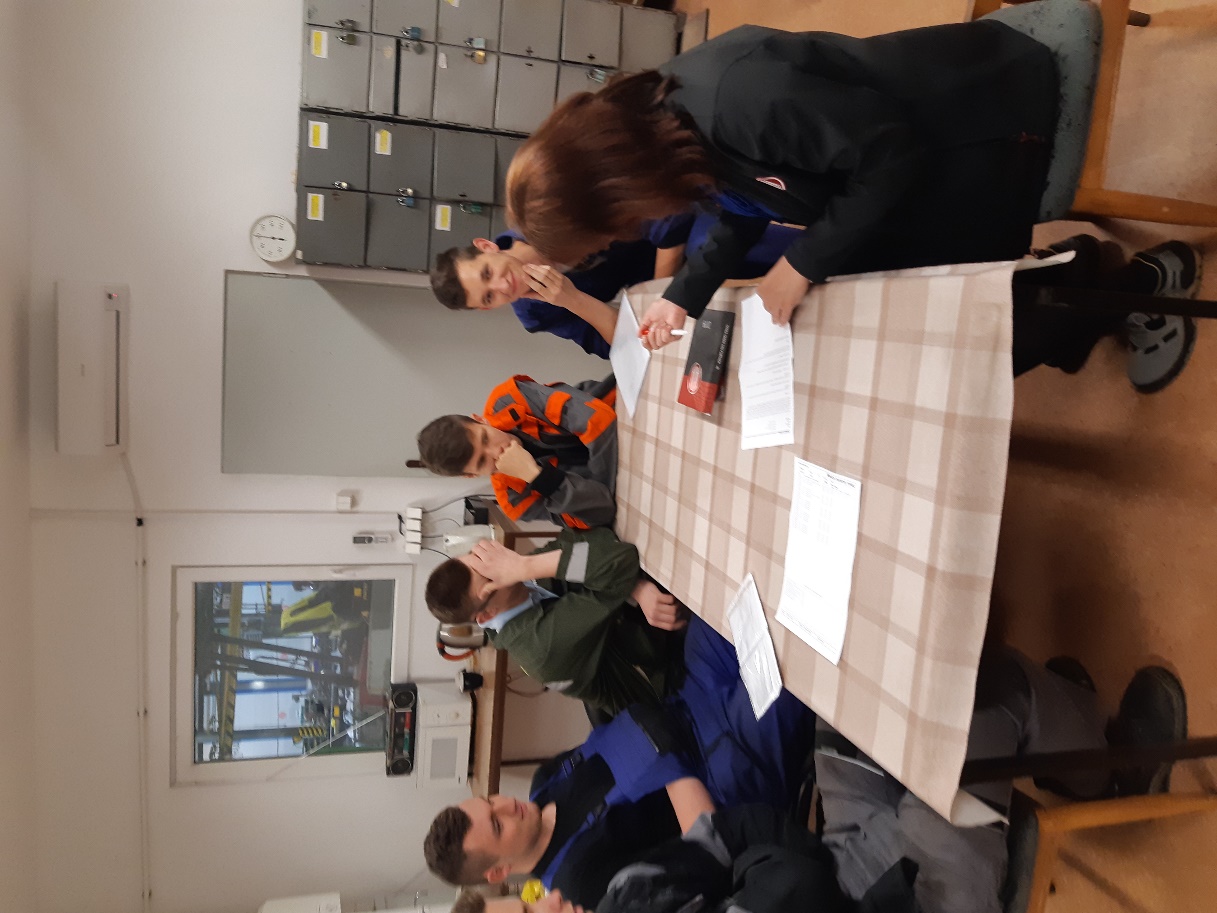 Ďakujeme za pozornosť.
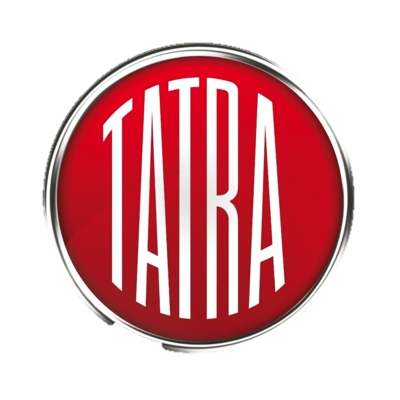